小站台应对大客流
2号线徐泾东站
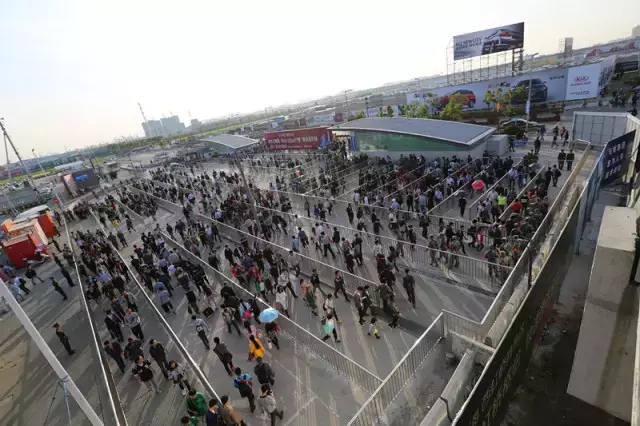 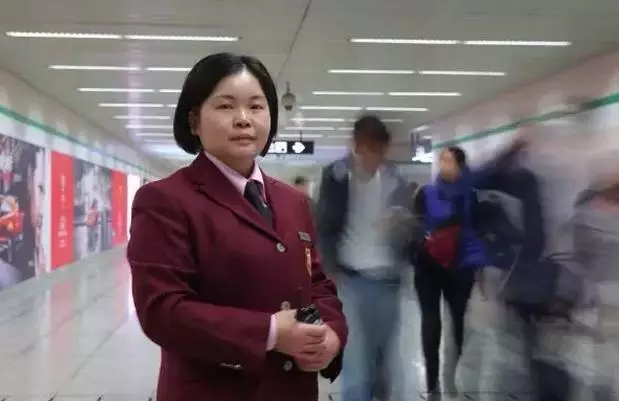 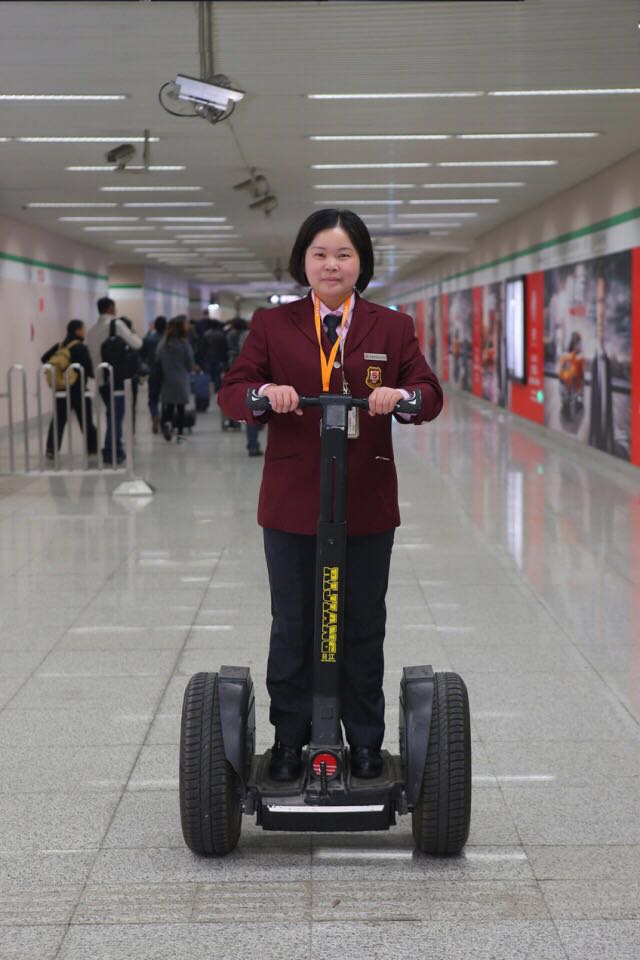 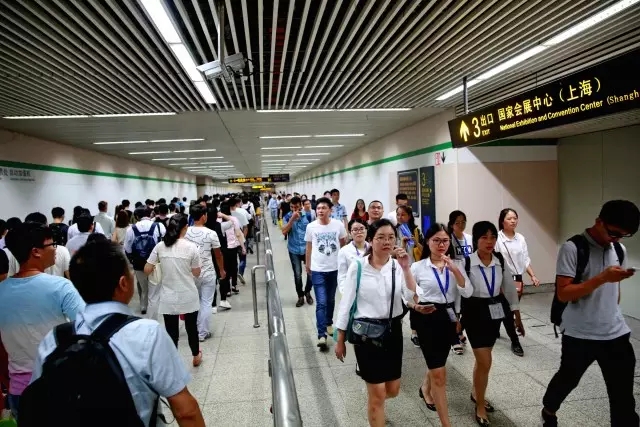 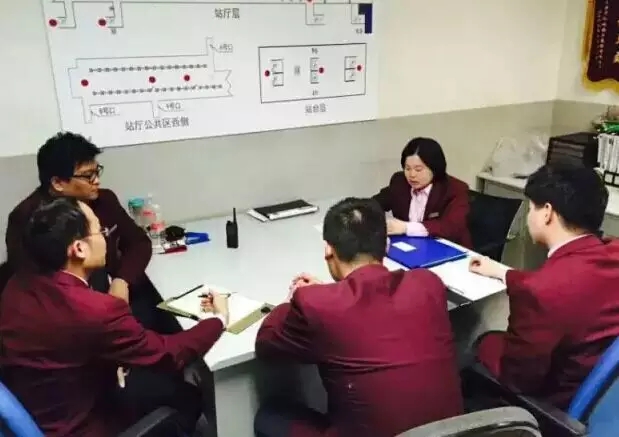 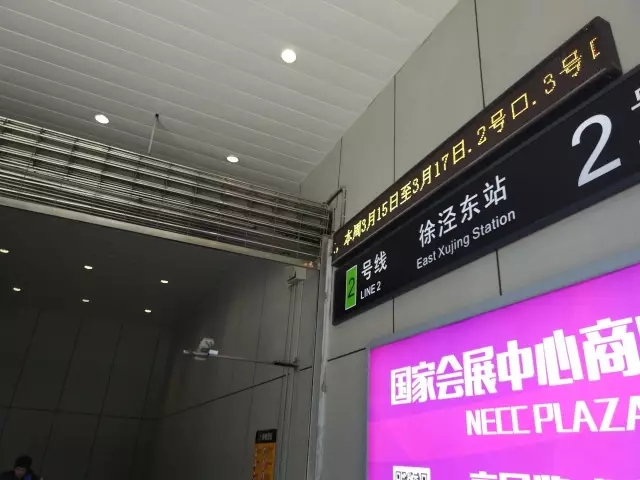 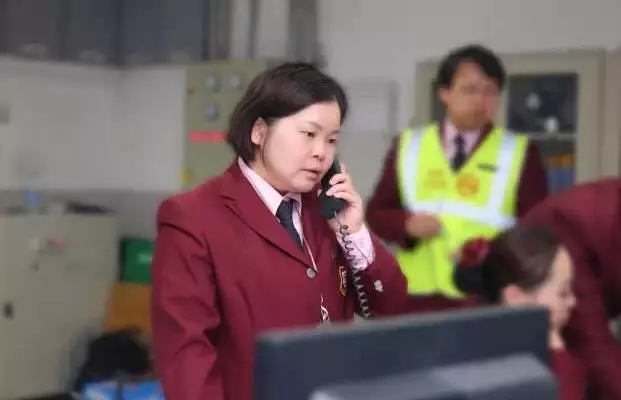 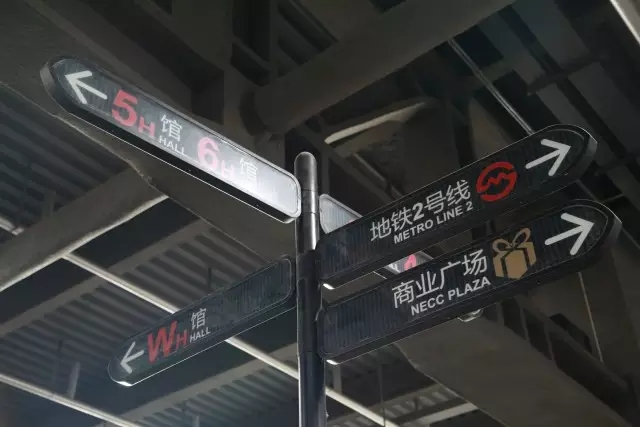 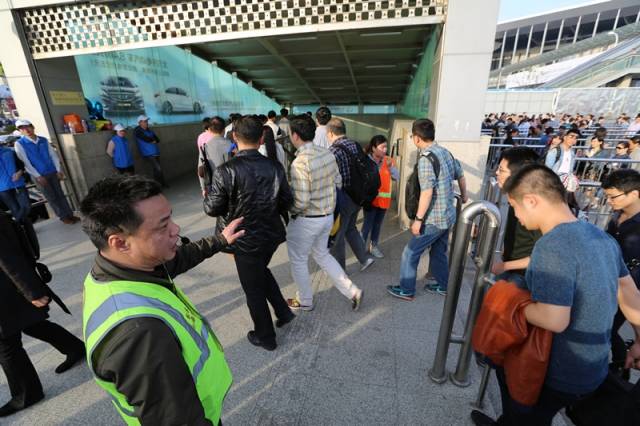 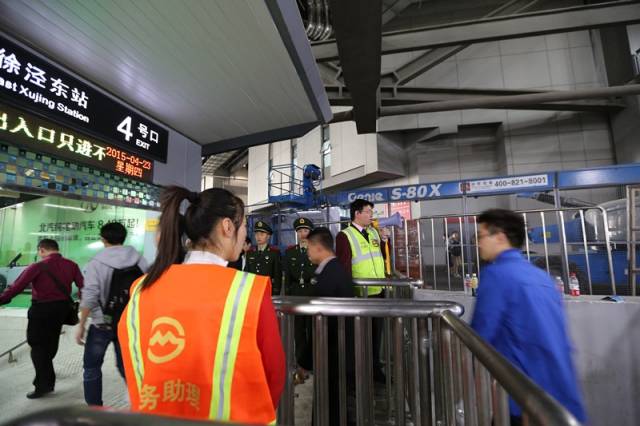 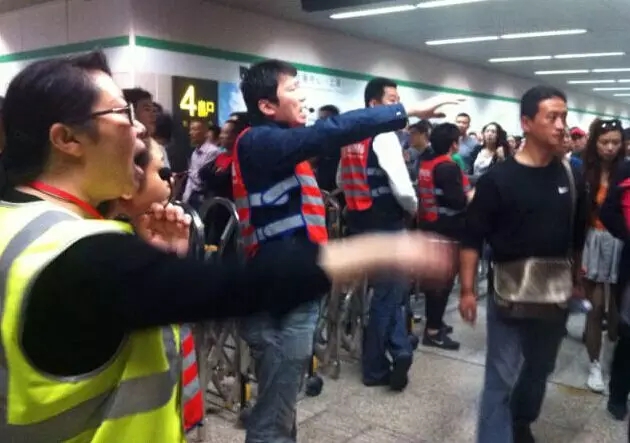 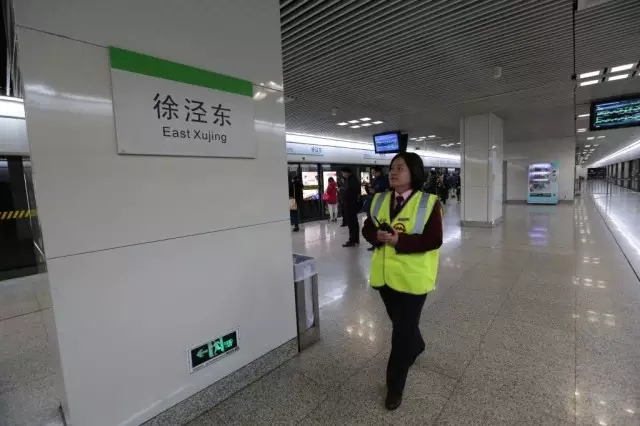 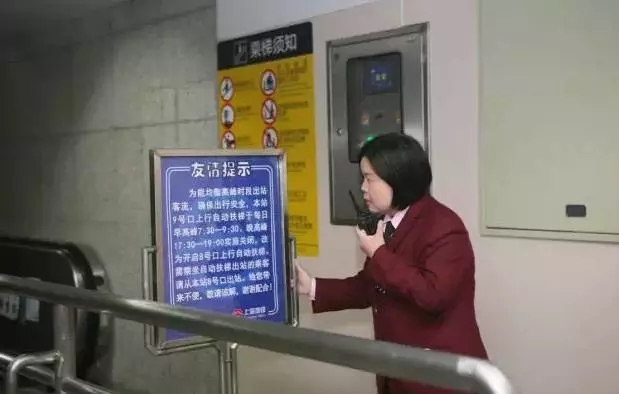 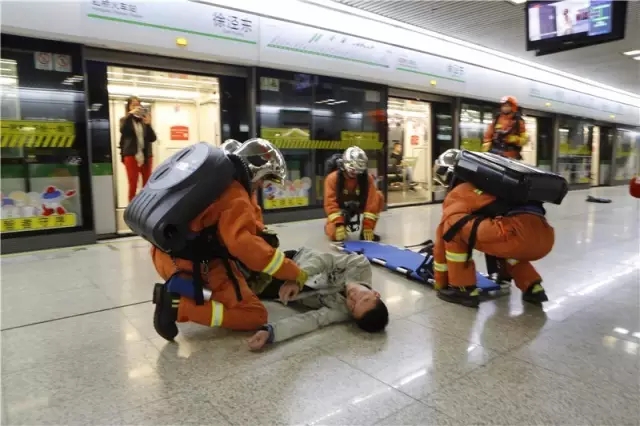 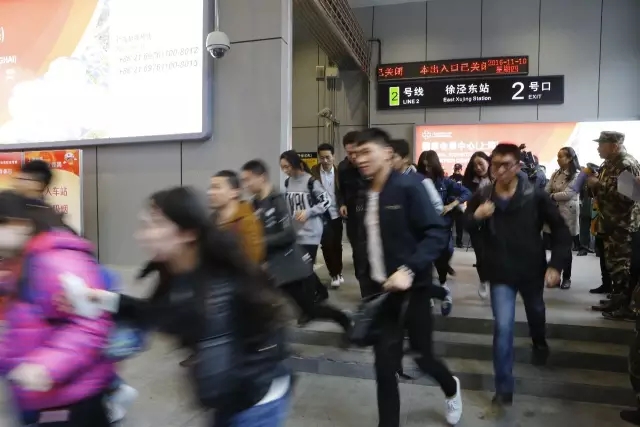 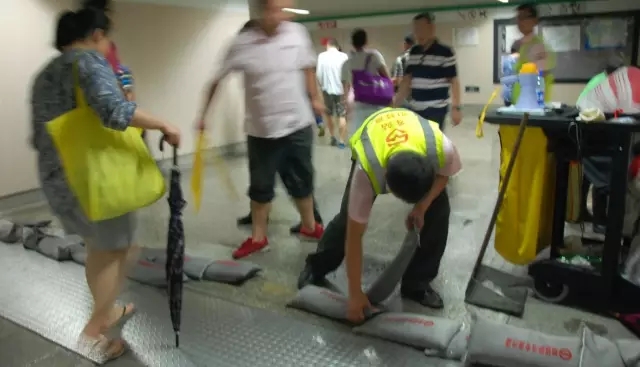 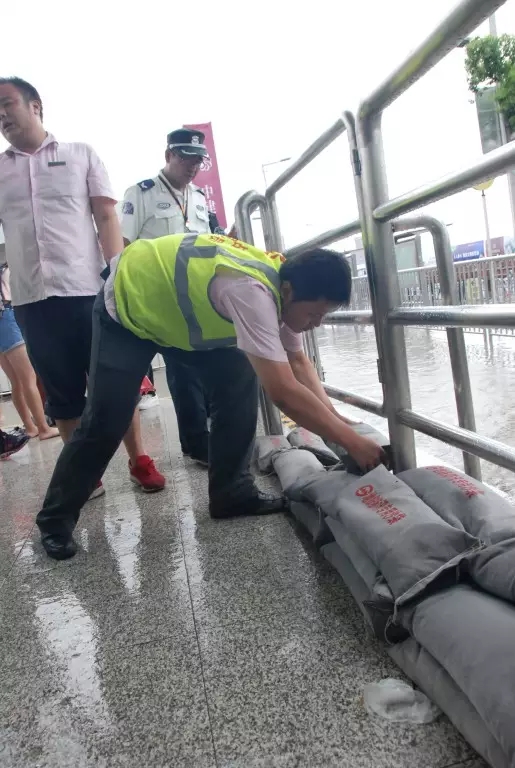 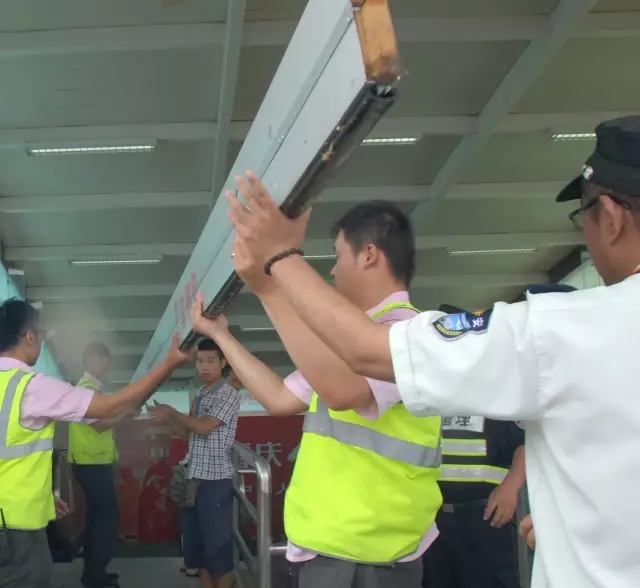 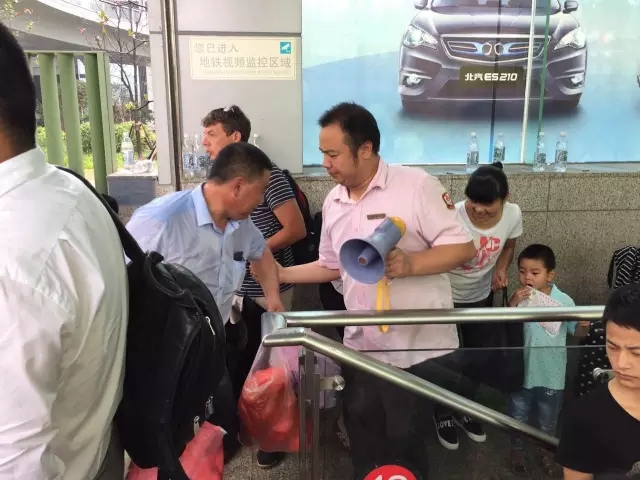